Beyond The Athlete, Leveraging Impact in the Sport Network
Patrick Smith, University of Nevada Reno
Emily Leeming, Ph.D., Armed Forces Services Corporation
500 year Problem[1]
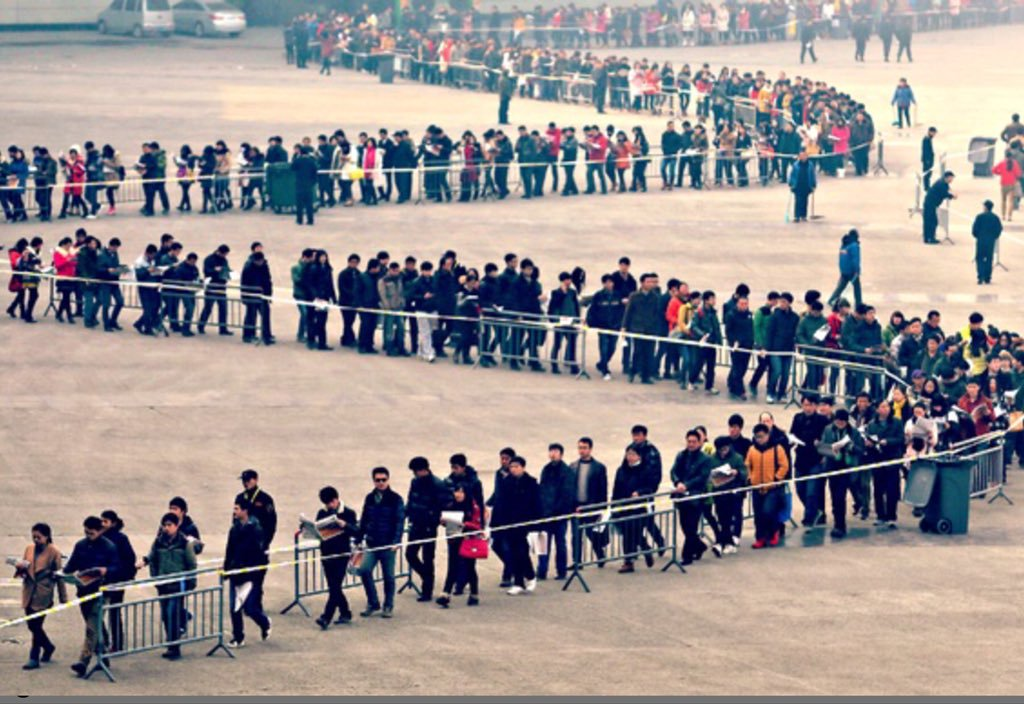 * PatrickS@Nevada.unr.edu
[Speaker Notes: One athlete at a time isn’t going to cut it.]
Empirical Opportunity
9 Behavioral or CBS Journals
JCBS, JABA, JEAB, JOBM, Beh Mod, JPBI, Psych Rec, BRaT, Mindfulness
4 Key Terms
Sport
Athlete
Coach
Trainer
86 Sport Related Results
Athlete Focused
84
Athlete Environment
2
* PatrickS@Nevada.unr.edu
[Speaker Notes: Your percentages and totals don’t add up to 100%. I’m assuming it’s because your going to make a direct point about it, but the miss aligned totals distract from the point when I just look at it. (removed the percentages and lowered the total to sport specific results)]
Sport Network
International Association
Corporate Sponsors
National Governing Body
Team Organization
Coach Educator
Officials
Teammates
Coach
Athlete
Counselor
Family
Fans
* PatrickS@Nevada.unr.edu
[Speaker Notes: Might change “parents” to “family” as some athletes have significant others, married, have kids etc… (Good catch, thank you)]
Pyramidal Training[2]
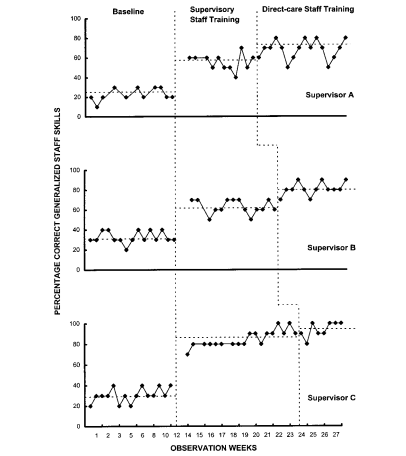 Multiple Baseline Intervention

Measuring Behavior At:
Direct Trainee [Tier 1]
Indirect Trainee [Tier 2]
.
.
Service Consumer [Tier N]
Tier 1
Supervisor Training
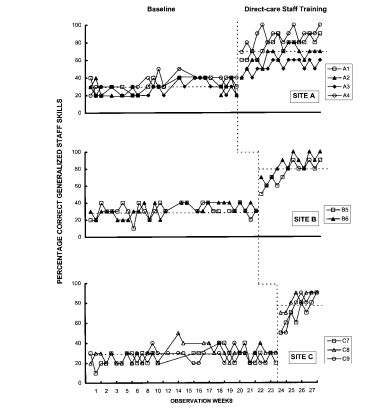 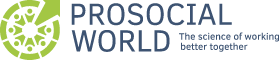 Tier 2 & 3
Staff & Client Behavior
* PatrickS@Nevada.unr.edu
[Speaker Notes: Tony Biglan – Nurses partnering with at risk mothers during pregnancy

ProSocial]
Implications
Corporate Sponsors
International Association
National Governing Body
Team Organization
Coach Educator
Officials
Teammates
Coach
Athlete
Counselor
Fans
Family
* PatrickS@Nevada.unr.edu
[Speaker Notes: Luxurious Navel Gazing

Green => Address performance benefits
Blue => Address burnout benefits (or adversity tolerance benefits) 	 but always?  Sometimes they make calls on your side. Are they the only ones, i.e., 											fans, and specific kinds of coaching styles can also blur these lines? (Please clarify.  Not sure what you are highlighting here.) What 												about the ones that are still brown? (I’m not sure how to approach them just yet.  Maybe workplace benefits or prosocial targets)
Orange => Doing good]
Pragmatic Considerations[3]
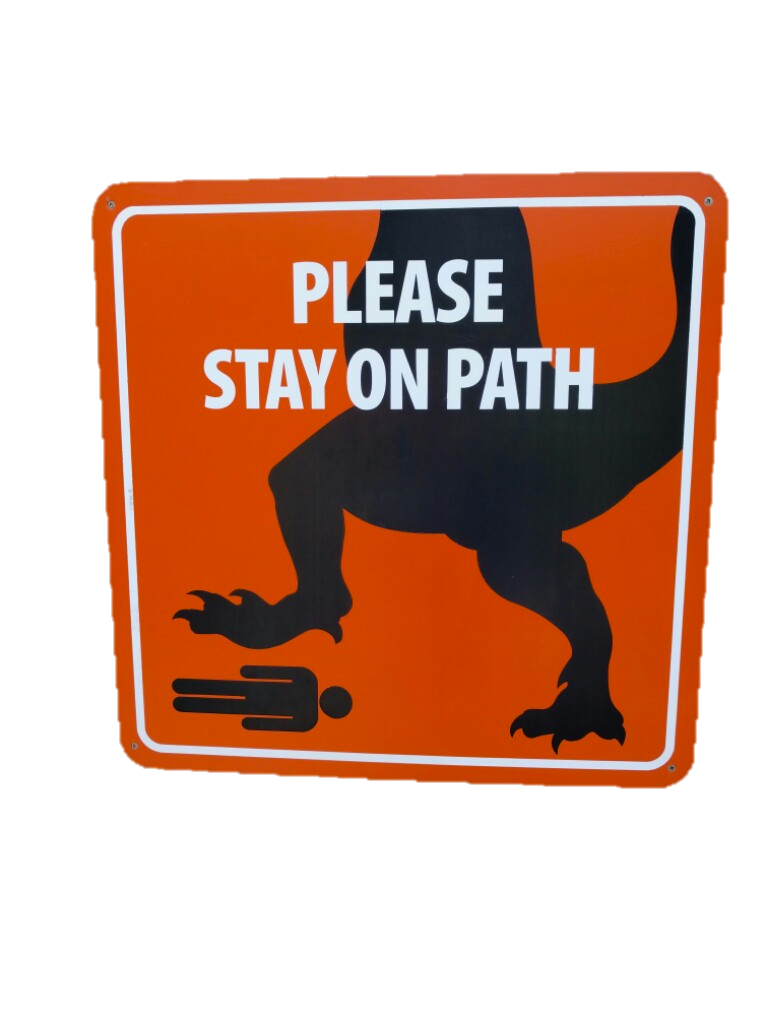 Speak To Their Values

Leverage Current Behavioral Measures

Expect Small but Widespread Effects
* PatrickS@Nevada.unr.edu
Next Steps
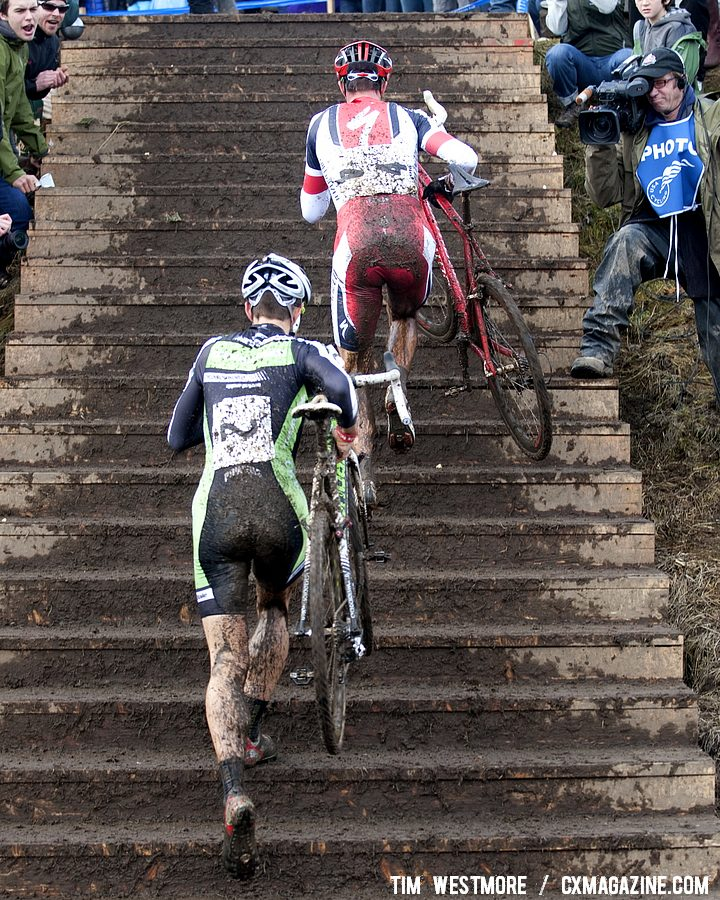 Steal This Idea
* PatrickS@Nevada.unr.edu
[Speaker Notes: Continuing the literature review and widening the scope.

Connect
Within
Beyond

Collaborate
Stand on Our Shoulders

Disseminate]
Thank You
Patrick Smith, University of Nevada Reno
	* PatrickS@Nevada.unr.edu
Emily Leeming, Ph.D., Armed Forces Services Corporation
	* Emily.Leeming16@gmail.com
Literature Search Terms & Data
This Slide Deck
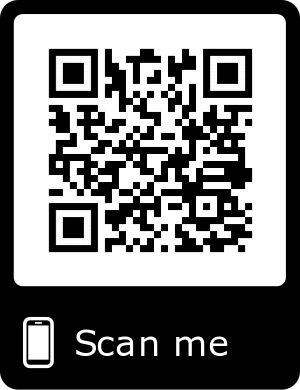 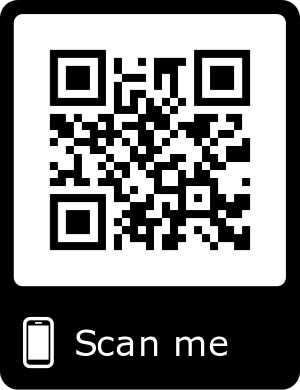 References
[1] Hayes, S. C., Barlow, D. H., & Nelson-Gray, R. O. (1999). The scientist practitioner: Research and accountability in the age of managed care. Allyn & Bacon.
[2] Ducharme, J. M., Williams, L., Cummings, A., Murray, P., & Spencer, T. (2001). General case quasi-pyramidal staff training to promote generalization of teaching skills in supervisory and direct-care staff. Behavior Modification, 25(2), 233-254.
[3] Biglan, A., & Barnes-Holmes, Y. (2015). Acting in light of the future: How do future-oriented cultural practices evolve and how can we accelerate their evolution?. Journal of contextual behavioral science, 4(3), 184-195.
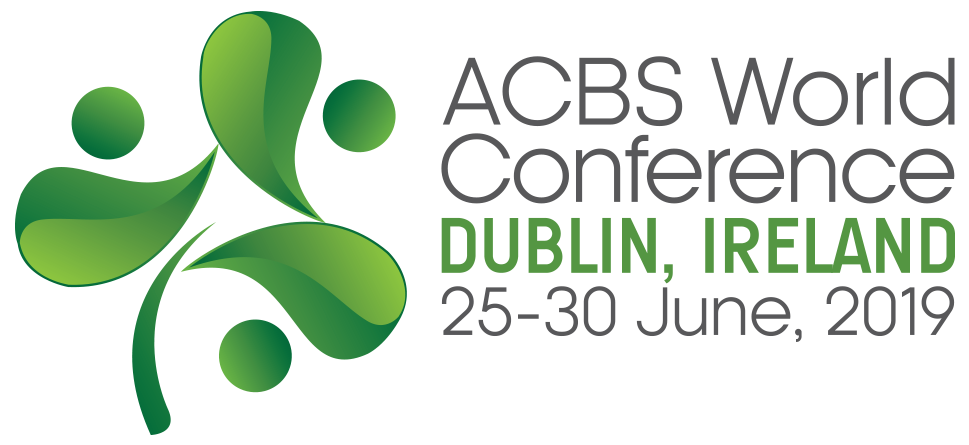 Disclosures (no support):
Patrick Smith, Emily Leeming
We have not received and will not receive any commercial support related to this presentation or the work presented in this presentation.